Пишем сочинение - рассуждение задание 15.3 часть 3
8 класс
Тема урока: 


       Что такое честь?
эпиграф
«Береги честь смолоду»
Русская пословица
Синонимы:
достоинство, 
доброе имя,
 репутация,
 целомудрие, безгрешность
Антонимы:
бесчестие,
 бесславие,
 позор, 
стыд, 
бессовестность.
Крылатые выражения о чести
Честь – это внешняя совесть, а совесть это внутренняя честь.
                                                                 Артур Шопенгауэр 
Береги платье снову, а честь смолоду.   Русская пословица 
Настоящая честь – это решение делать при всех обстоятельствах то, что полезно большинству людей                          Бенджамин Франклин
«Честь нельзя отнять – её можно потерять» А.П.Чехов
«Не сильные лучшие, а честные. Честь и собственное достоинство – сильнее всего»       Ф.М.Достоевский
« Честь – вот истинная красота.» французский писатель Ромен Роллан
Есть достоинства выше знатности рода, а именно: достоинство личности»                                  А.С.Пушкин
В Священном Писании  слово, понятие чести оценивается настолько высоко, что приравнивается к святости.
что такое честь?
честь —  внутреннее нравственное достоинство человека, доблесть, честность, благородство души и чистая совесть. Человек с честью, незапятнанной чести. (словарь В. Даля)

честь — Достойные уважения и гордости моральные качества человека; его соответствующие принципы (толковый словарь С. Ожегова)
Честь – категория, означающая моральную оценку индивидуума со стороны общества, а также самооценку человека. Честь — одно из нематериальных благ, принадлежащих человеку от рождения, оно неотчуждаемо и непередаваемо.Большой юридический словарь 
Честь – комплексное морально-этическое и социальное понятие, связанное с оценкой таких качеств индивида, как верность, справедливость, правдивость, благородство, достоинство.Википедия 
честь — Хорошая, незапятнанная репутация, доброе имя (толковый словарь С. Ожегова)
честь — Хорошая, незапятнанная репутация, доброе имя (толковый словарь С. Ожегова)
А что же даёт человеку честь?
Даёт возможность остаться Человеком

 Способствует росту авторитета


Является лучшей рекомендацией в любой сфере деятельности



Даёт ощущение свободы и счастья
Как сохранить  честь:
Не допускать сделок с совестью

Не совершать проступков

Иметь личное мнение

Всегда помнить о чувстве собственного достоинства
Как проявляется  честь в повседневной жизни?
Военные действия. Воинская честь – это главное качество, которое должно быть присуще хорошему воину, как рядовому, так и полководцу.
Бытовые ситуации. Человек, вступившийся за слабого или оскорбленного – человек чести.
Религия. Священнослужитель, подвергающийся гонениям или осуждению, но не предающий своих религиозных убеждений – человек чести.
Экстремальные ситуации. Человек, который в экстремальной ситуации думает не о том, как спастись одному, но о том, как спастись вместе со всеми – человек чести.
Какие качества для этого нужны?
порядочность
 честность
 принципиальность
 справедливость  к другим и требовательность к себе
благородство
Как сохранить :
Не допускать сделок с совестью
Не совершать проступков
Иметь личное мнение
Всегда помнить о чувстве собственного достоинства
Какие выражения со словом честь вы знаете?
Дело чести 
 
Честь мундира, белого халата   
 
С честью выполнить
Жить по чести
Суд чести
поступок делает вам честь
Честь имею
Что приводит к утрате  чести?
Предательство
Равнодушие 
Ложь
Клевета
жестокость
Вступление- тезис (определение понятия)
1.Честь - это нравственный стержень человека. Истинная честь состоит в том, чтобы поступать по законам своей совести, поэтому порядочный человек в ситуации нравственного выбора, ни секунды не раздумывая, не нарушит  закон чести и справедливости.
2.Я считаю, что честь — это такое поведение, которое вызывает чувство уважения у окружающих. Честь подразумевает умение поступать справедливо, без лжи, фальши, страха, не проявляя малодушия и эгоизма.
3.Честь, как я понимаю, это такая нравственная ценность, которая помогает нам вести себя достойно, принимать решения по совести и не опускаться до мелких склок, зависти, жадности. Человек чести — это порядочный человек.
Аргументация
А.с.Пушкин «Капитанская дочка» (человек чести Пётр Гринёв, бесчестный герой – Алексей Швабрин)

В.А.Каверин «Два капитана»  (Саня Григорьев, Иван Львович Татаринов – капитан шхуны «Святая Мария»  - Ромашов (Ромашка,), Николай Антонович Татаринов)
Памятка № 1.
1. Вступление. Определение предложенного в задании слова.
2. Комментарий определения.
3. Первый пример – аргумент из текста  +  комментарий.
4. Второй пример -  аргумент из вашего жизненного опыта (из читательского) + комментарий.  
(Второй аргумент может быть от противного: о том, что люди бывают  бесчестными. Такого быть не должно!)
5. Вывод.
текст О.Павловой.
(I)Лето.    (2)Солнце разливает мёд по сотам дворов, раскрашивает яркой зелёнкой пышные кроны деревьев. (3)Я подхожу к раскрытым окнам и на детской площадке вижу разномастную стайку мальчишек. (4)Звонкое: «На воротах Пашка и Митька!» (б)Футболисты! (б)Сейчас рассыпятся на две команды, и игра будет продолжаться до тех пор, пока мамино: «Домой!» не разобьёт последнюю пару, уже в темноте гоняющую мяч.(7)Как    и в моём детстве.(8)Помню,    мальчишкой идёшь по бульварам, утопленным в аромате черёмухи, и под ноги падают скрученные в тугие конусы домики гусениц-листовёрток. (9)Возьмёшь такой в руки, и, если не уснула в нём в предвкушении крыльев хозяйка, выскользнет из убежища, испуганная, повиснет на тонкой паутинке в воздухе. (10)Так и память детства: тронешь её хрупкий кокон — и подарит, встревоженная, давно забытую историю...(II)Был    у нас во дворе дед.(12)Обычно    он появлялся ранним утром, доходил, прихрамывая, до лавочки под тенистой раскидистой черёмухой в самом центре двора и там просиживал до самого вечера.(13)Чей    это был дед? (14)Откуда? (15)С кем жил? (Іб)Детству не интересна старость
(17)Для нас он был просто неизменным атрибутом летнего двора. (18)Дед никогда не заводил разговоров с нами, а мы не мешали ему, потому что постоянно убегали на школьный стадион, где до ночи считали голы с мальчишками соседнего района. (19)Там не было ворот, но с их ролью справлялись четыре палки, устанавливаемые попарно на разных краях песочного поля.(20)Мечтать вот о такой футбольной коробке, где сейчас, по-взрослому уперев руки в колени, Пашка и Митька грудью стояли каждый за свои ворота, а с ними и за честь команды и славу лучших голкиперов школы, нам и не приходилось. (21)Поэтому день, когда чей-то отец раздобыл где-то пару настоящих ворот с белой сеткой, непродранной и не залатанной на сто рядов шнурками, стал для нас настоящим праздником. (22)Мы теперь хозяева всех чемпионатов и властители турнирного календаря!(23)Ворота установили аккурат напротив скамейки, где сидел дед. (24)Когда работа была закончена, он медленно обошёл их, опираясь на палочку, и ушёл со двора. (25)«Согнали старика», — нахмурился мой отец.
(26)Но спустя несколько минут дед вернулся. (27)Мы не сразу заметили его, увлечённые игрой, и ему пришлось обратить на себя внимание негромким окликом:(28)— Орлы! (29)А ну подь-ка сюда!(30)Дед принёс нам мяч. (31)Настоящий, из чёрно-белых шестиугольников, тугой — не чета нашему затёртому серому сдутышу! (32)«Чего рты раззявили? (33)А ну на поле — марш!» (34)Из нагрудного кармана рубашки он достал настоящий судейский свисток и оглушительно, на весь двор, свистнул.(35)Мы капитулировали. (Зб)Мальчишескую спесь, напускное презрение к футбольным советам отцов, наши позиции в мальчишеском рейтинге игроков — всё отрезал и оставил в прошлом тот свисток. (37)Наши двенадцать сердец в каждой игре до самого конца сезона того лета держали равнение на сухонькую фигурку в тени черёмухи.(38)Дед оказался знатным стратегом и строгим судьёй. (39)Мы внимали ему не дыша, пока он в перерывах чертил на песке палочкой схемы и тихо объяснял нам, как обходить противников и прорываться к их воротам. (40)У него был слабый голос, и он не мог кричать, поэтому во время игры общался с нами свистком. (41)Резкий, пронзительный звук раздавался над двором в моменты, когда кто-то из нас проводил запрещённый приём или осмеливался схитрить или позволить себе играть вполноги.
(42)Дед не выкрикивал имён, но каждый, замирая, думал: «Не мне ли свистят?», и каждому казалось, будто дед смотрит на него одного, и каждый старался не подвести старика. (43)3а какие-то три месяца лета мы стали самой честной, самой бесстрашной, дисциплинированной и почему-то самой дружной командой района.(44)А    потом дед пропал.(45)Мы    заметили это не сразу: наступила первая неделя сентября, школа, музыкальный театр по абонементу... (46)Вечером пятницы я пришёл домой, толкнул открытую дверь — родители, видимо, только что сами вернулись с работы — неслышно ступил в коридор и услышал, как мама со вздохом спросила отца: «Как же Коле объяснить, что деда больше нет? (47)—    Мама?!(48)Она    обернулась, ахнула:(49)—    Колечка, мы хотели сказать...(50)...Во    всём нашем пацанячьем детстве не было слёз горше...(51)Детство    не знает оправданий смерти...
((52)Наша    дворовая команда продержалась до самого выпускного. (53)И до самого выпускного никто из наших ни в одной игре не позволял себе на поле неспортивного поведения. (54)Нет, мы уже не боялись услышать строгий оклик свистка. (55)Самым страшным для каждого из нас было хоть на секунду дать нашему черёмуховому деду усомниться в том, что его уроки честности — перед командой, противником и, в первую очередь, перед самим собой — прошли не зря.(По О. Павловой )
- Какова тема этого текста?  
-
 Назовите стиль данного текста. 
-
 Какой тип речи использован в тексте?
Какова основная мысль текста ?
Черёмуховый дед научил команду мальчишек  честности, благородству,  бесстрашию, порядочности.
Аргументация
1-й аргумент – выбрать из прочитанного текста (цитата или № предложения). Прокомментировать.  Первые 3 ряда думают над текстом
2-й  аргумент– вспомнить и записать пример  из Вашего жизненного опыта (из художественной литературы). Оформить аргумент  с использованием  выразительных средств речи: эпитетов, метафор, фразеологизмов и т.д.. 4,5, 6 ряд
1 аргумент из текста
В рассказе О. Павловой для мальчишек из дворовой футбольной команды таким стал «черёмуховый дед». Он был строгим судьёй (предл. 38), не допускал запрещённых приёмов и хитростей на поле (предл. 41). Старик научил ребят честности, бесстрашию, порядочности (предл. 43) — тому, что входит в понятие «честь». Именно она не позволяла ребятам предать память деда, когда его уже не стало (предл. 55).
В прочитанном мною рассказе «черёмуховый дед» научил команду мальчишек-футболистов играть по совести, быть дружными (предл. 43). Он передал ребятам вместе с умением вести мяч ещё и благородство, желание не допускать «неспортивного поведения» на поле и в жизни (предл. 55).
Повесть А.с.Пушкина «Капитанская дочка»
Пётр Гринёв , совершая ошибки, все время пытается выполнять наставления отца: “Береги честь смолоду”. Он ни разу не изменил присяге, данной императрице. Выбирая между смертью и изменой присяге, он предпочел первое. Тем не менее, он смог увидеть положительные качества в вожде антидворянского восстания: честность, благородство, мужество, ум.
Гринев предстает перед нами как честный и благородный человек, несмотря на все трудности и ошибки, выполняет завет своего отца: бережет честь смолоду. Хотя Петр Гринев не раз оказывается в руках Пугачева и принимает его милость, даже находит помощь и покровительство у беглого казака, он ни разу не нарушает военной присяги, даже в тех случаях, когда это может угрожать его жизни, герой никогда не изменяет себе и людям, которые от него зависят.
В.Каверин «Два капитана»
При любых испытаниях необходимо не терять человеческого достоинства, оставаться человеком чести, преодолевать препятствия и двигаться вперёд, как это делал  Саня Григорьев   в романе «Два капитана».
Саня Григорьев и капитан Татаринов - это люди чести, долга, мужественные и уверенные,  целеустремленные и находчивые. Такие люди вызывают у нас чувство восхищения и гордости. Рядом с такими людьми живется уверенно и спокойно. На таких людей хочется равняться.
Памятка № 2. Клише для сочинения 15.3. ОГЭ по русскому языку
1. Тезис
На мой взгляд, человечность - это...(или)Я думаю, что честь - это... (или)Что такое честь? Немногие над этим размышляют. Я считаю, что...
2. Аргумент 1
Обратимся к тексту О.Павловой, в котором говорится о... (или)
В тексте О.Павлова поднимает проблему...В предложении № ... автор говорит о том, что... (или)
3. Аргумент 2
Проявления чести мы часто встречаем и в повседневной жизни.  Например, ….
Свое мнение я могу подтвердить примером  из  произведения В.Каверина «Два капитана»В жизни мы часто наблюдаем... Однажды я был свидетелем события, которое... Как-то раз..
В романе В.Каверина….
В повести А.С.Пушкина «Капитанская дочка»….
4. Заключение
Таким образом, ... Итак, …
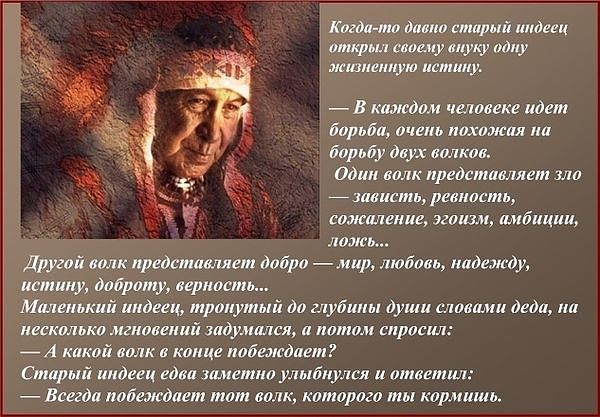 Что значит иметь честь?
Что значит иметь честь?
- быть альтруистами;
- бороться с эгоизмом;
- делиться теплом;
- нести ответственность;
- будем испытывать стыд при виде того, что кажется аморальным;
- совесть -  мера человечности.
Задание на дом:
написать сочинение – рассуждение 
 на тему: 
«Что такое  честь?», 
взяв в качестве тезиса, данное Вами определение.
Использованные материалы:
Г.Т.Егораева  «Русский язык. Задание 15.3. 
Практикум ОГЭ» издательство «Экзамен», М, 2017г..
Сайт «Мультиурок»
Сайт «Капканы ЕГЭ, ОГЭ»
Сайт «По уши в ОГЭ, ЕГЭ»
 демоверсия 2017г.
Успешной работы дома!